Southeast LEP
20 July 2021
[Speaker Notes: Security classification options:– Public
– Internal
– Confidential
– Highly Confidential]
Today’s Agenda
10:00: Introductions and welcome –Jane Thomas, Sarah Dance

10:10: Adastral Park overview and how BT innovates – Mike Williams
10:25: Internet of Things (IoT) Futures – Simon Beddus
11:05: Showcase – Shane Allum
11:45: The Digital Fabric – delivering outcomes – Matt Millar
12:00: Wrap up and close – Jane Thomas, Sarah Dance
2
Security classification. Published version. Owner's name.
20/07/2021 09:38
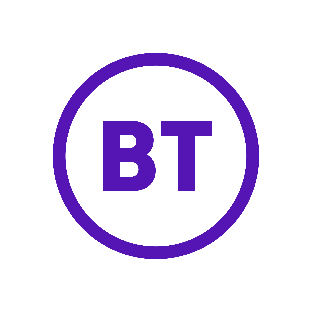 Welcome to BT Adastral Park Customer Centre
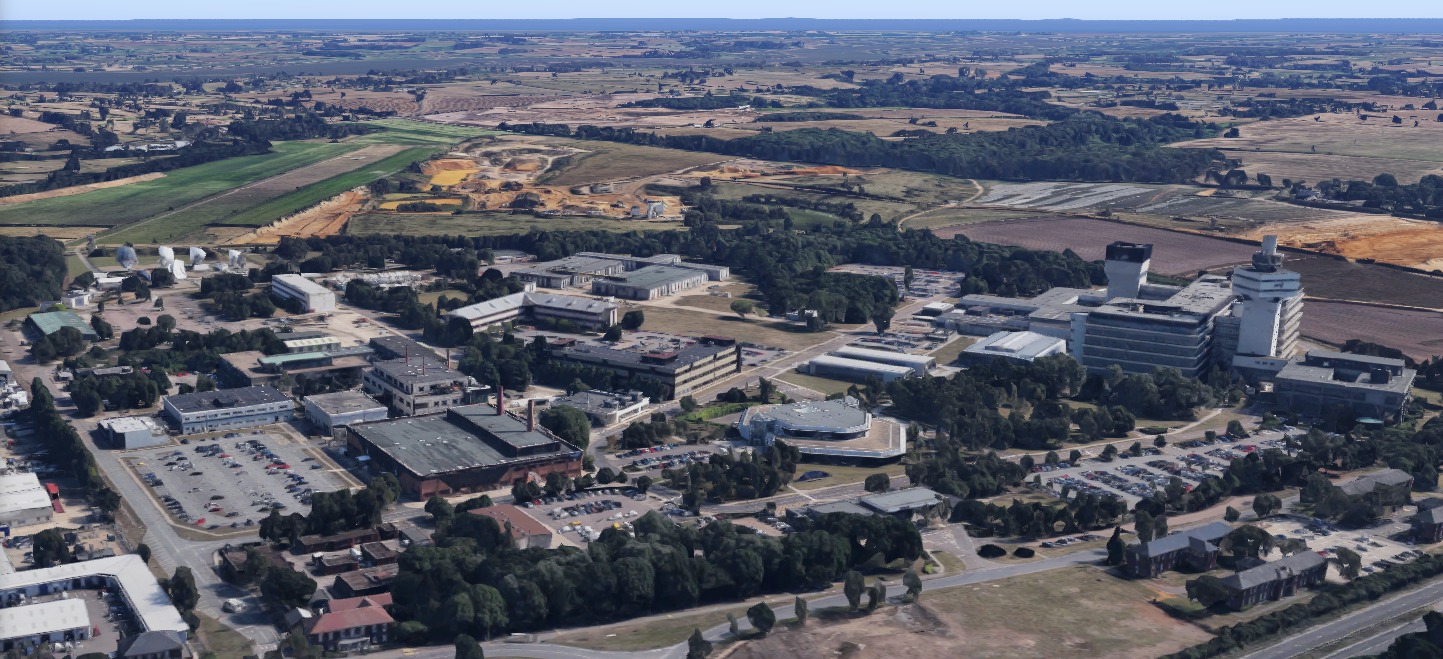 Adastral Park
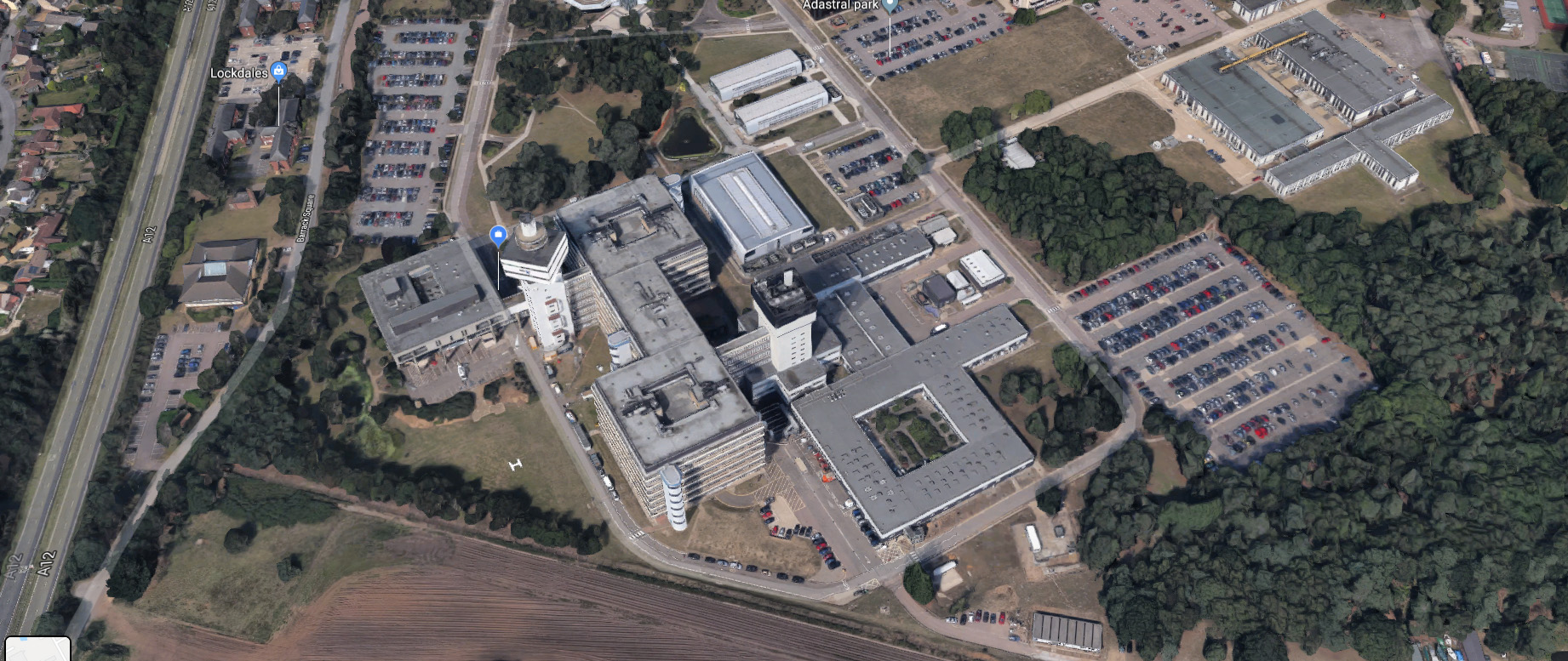 4,000
BT’s Global engineering HQ
2,500 BT people, 500 Openreach and 1,000 partners
185 Graduates and Apprentices last year
150+
UK Operations Centre
Companies in our high tech cluster
Largest test & integration 
facility in Europe
60,000
Visitors a year, including 8,000 school visitors
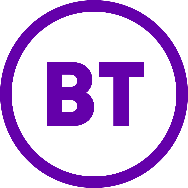 1,100
A national centre for digital and communications innovation
VIP customers, civil servants and policy makers hosted in our customer centre
4
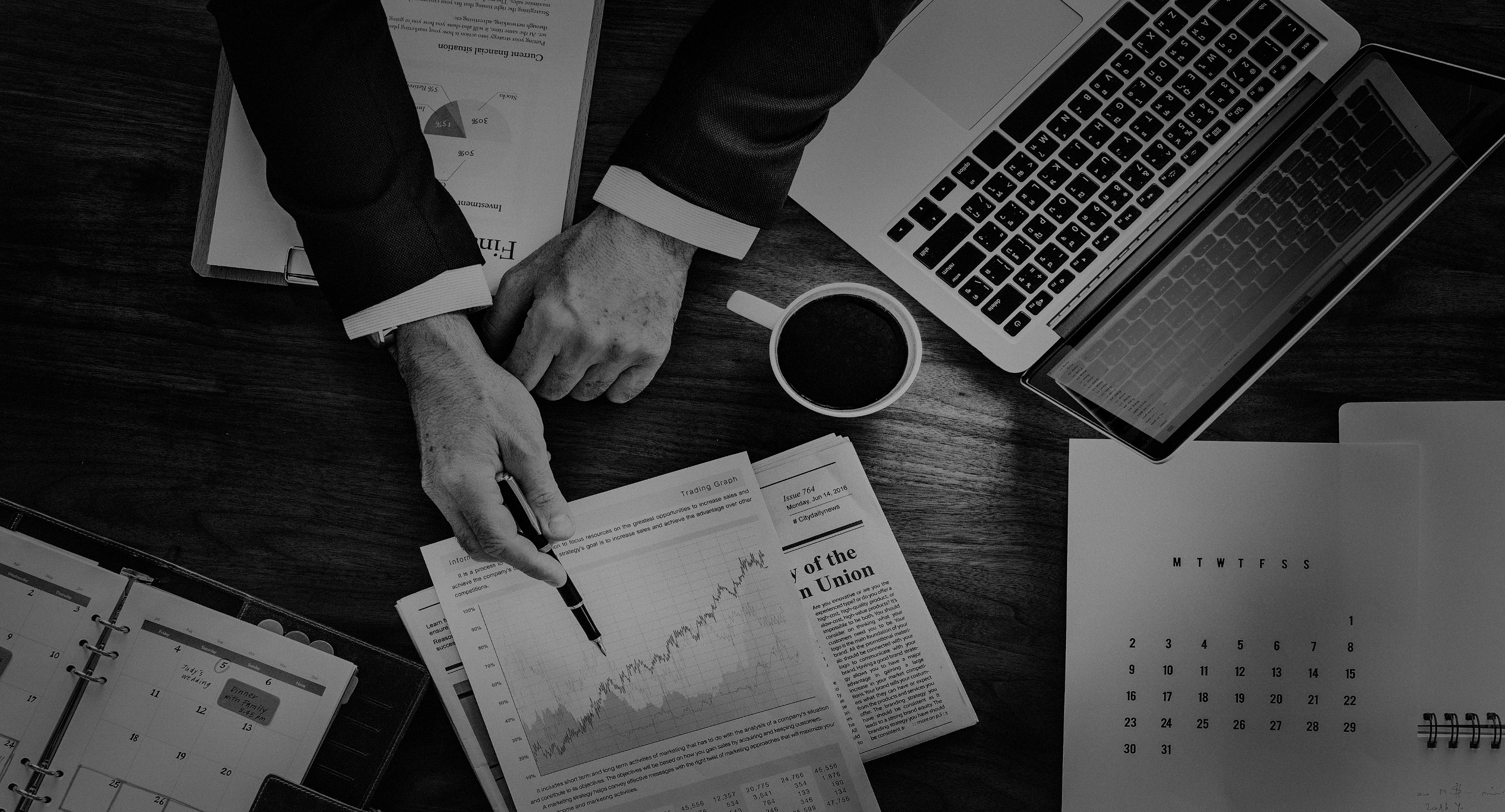 Investing in Research & Development
4th
£2.5 billion
Highest number of patents filed with the European Patent Office of UK-based companies
Spent on R&D over 
the last five years
1,027
30+
5,000+
103
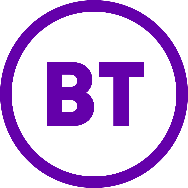 Graduates and Apprentices recruited by BT in 2019
Direct university research relationships
Patents in our portfolio
Number of inventions filed in 2019/20
5
[Speaker Notes: Graduates (448) and Apprentices (579) recruited – excludes Openreach]
Adastral Park 
Ipswich, Suffolk
BT Ireland IC
Belfast, N. Ireland
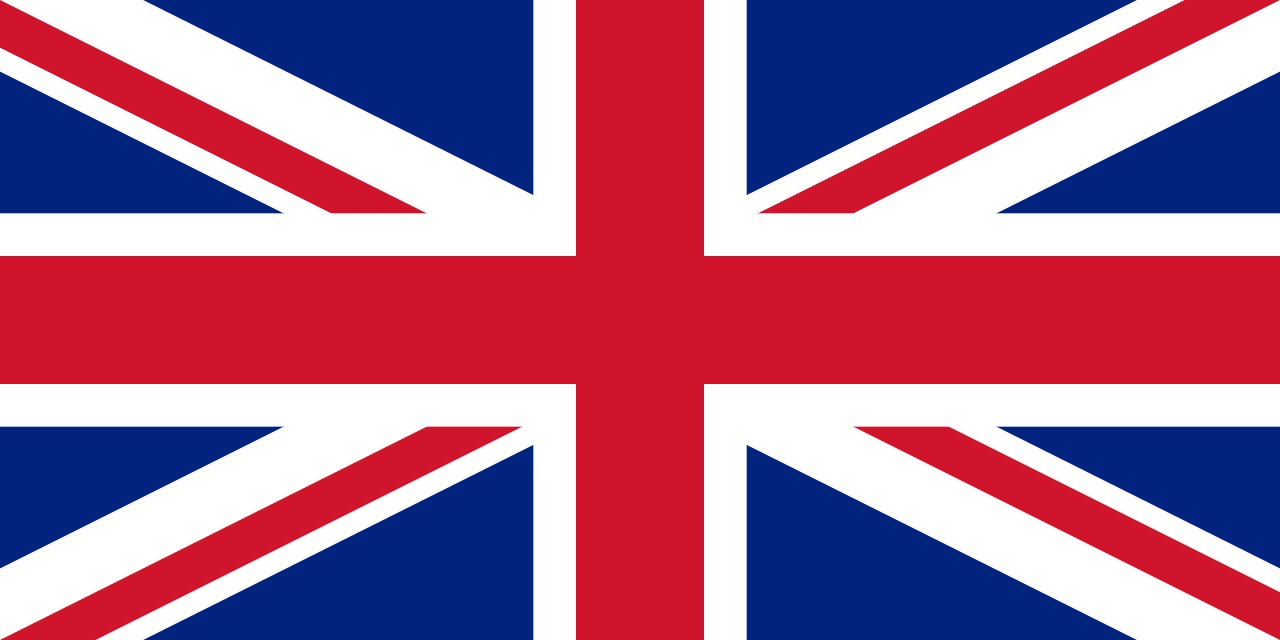 BT - MIT
Boston, USA
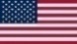 BT CRC
Beijing, China
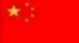 EBTIC
Abu Dhabi, UAE
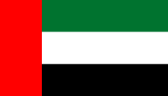 BT IRC
Bangalore, India
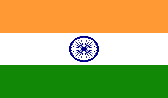 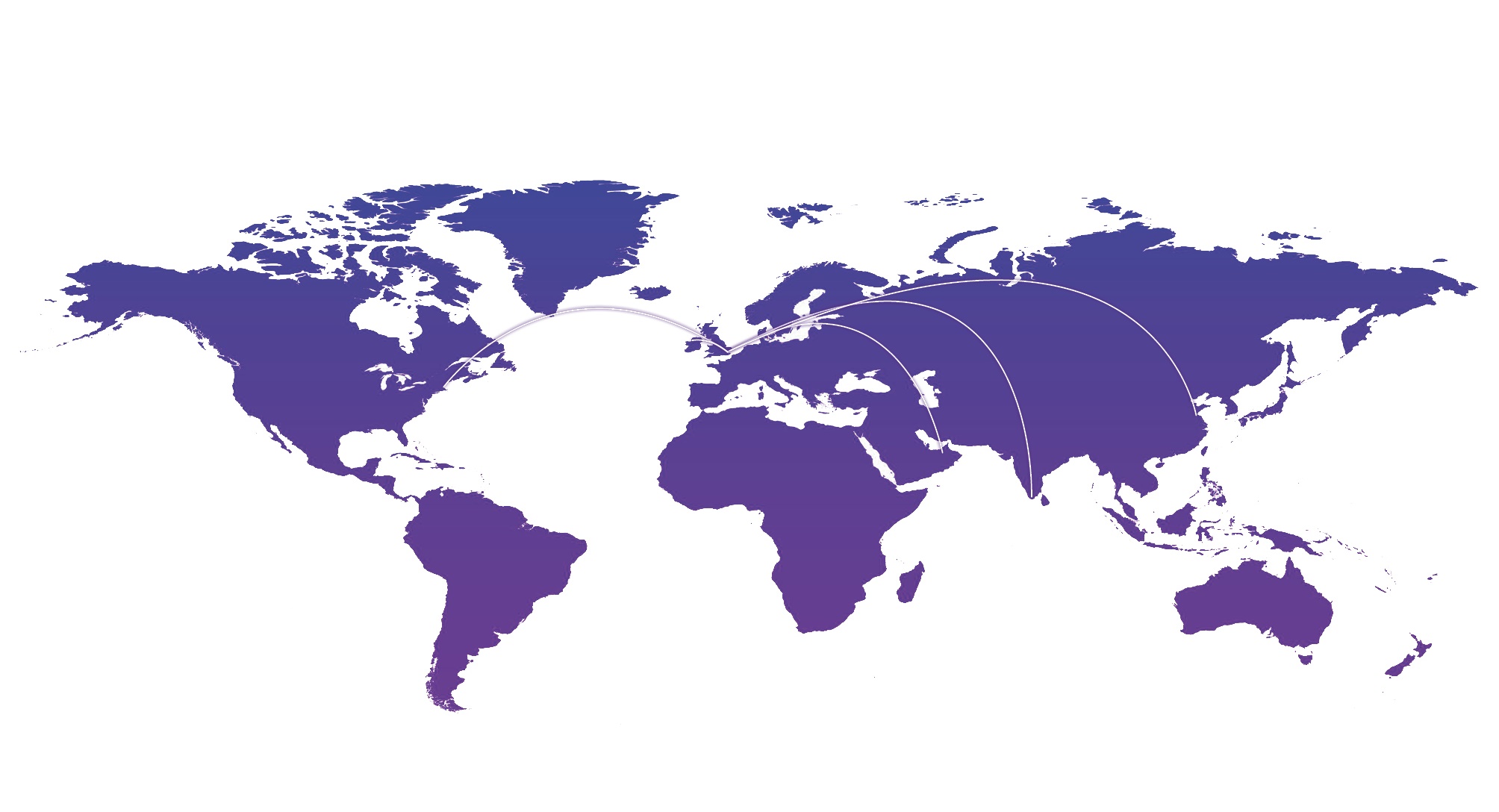 Global Research Centres
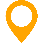 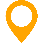 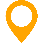 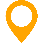 Est. in 2017 in Belfast, N. Ireland as a 10-year research and innovation programme co-funded by BT (Technology’s IT and AR), Ulster University and NI Government.
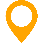 30 year BT-MIT cross campus partnership spanning technical, management and policy research.
BT China Research Centre (BT CRC), Est in 2007 in China.
Primarily a partnership with Tsinghua University in Beijing since 2009. Extended with a collaboration with Shanghai Jiao Tong University.
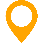 Est. in 2009 in the UAE by BT, Etisalat, Khalifa University and the UAE gov.
Presently BT (Technology’s AR and Bangalore GDC) is collaborating with Indian Institute of Science and Indraprastha Institute of Information Technology Delhi.
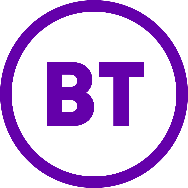 Innovation scouting, university partners and cutting edge innovation around the globe
6
[Speaker Notes: In addition to our Global R&D centre at Adastral, we have global reach via the open innovation work we do with universities and partners around the world. Some examples of this include (but are not limited to):

Massachusetts Institute of Technology (MIT)
MIT is one of the world’s leading global centres for technology innovation. BT works in consortia to maintain an interdisciplinary focus that brings together thought leaders from industry, government and MIT faculty, researchers and students, conducting research in multiple areas. Areas of focus include cloud computing, distributed data storage and streaming, algorithms and machine learning, security and privacy, and visualisation.

EBTIC (Etisalat BT Innovation Centre), Abu Dhabi, UAE
EBTIC is a joint research and innovation centre established by Etisalat, BT and Khalifa University of Science, Technology and Research. It aims to advance intelligent systems technologies for the Next Generation Networks (NGNs) and NGN-enabled ICT applications and services. 

Tsinghua University. Beijing, China
The premier technical university in China brings Chinese technology into BT as well as providing extra research and management
resource to the company.  The collaboration means BT and its customers benefit from access to Chinese academic expertise in new technology and an understanding of the impacts on the Chinese economy and society.

The India-UK Advanced Technology Centre is a collaborative programme funded by the UK’s Engineering and Physical Sciences
Research Council (EPSRC), the Government of India’s Department of Science and Technology (DST) and industrial partners in both
countries including BT. The programme’s three main research activity areas are: applications and services, core network systems and protocols, and heterogeneous wireless access networks.

Cambridge University, UK
BT works across multiple departments and at a variety of levels, reflecting both BT’s own varied needs and the structure of the University itself. This includes BT supporting a number of PhDs at the Cambridge computer lab. Cambridge and BT are also university partners in the UK Quantum Communications Hub.]
Innovation Martlesham Eco-System
ICT Cluster
Accelerator/Incubator
Serviced Offices
Business Club
Mentoring Group
Networking Opportunities
Investment Club
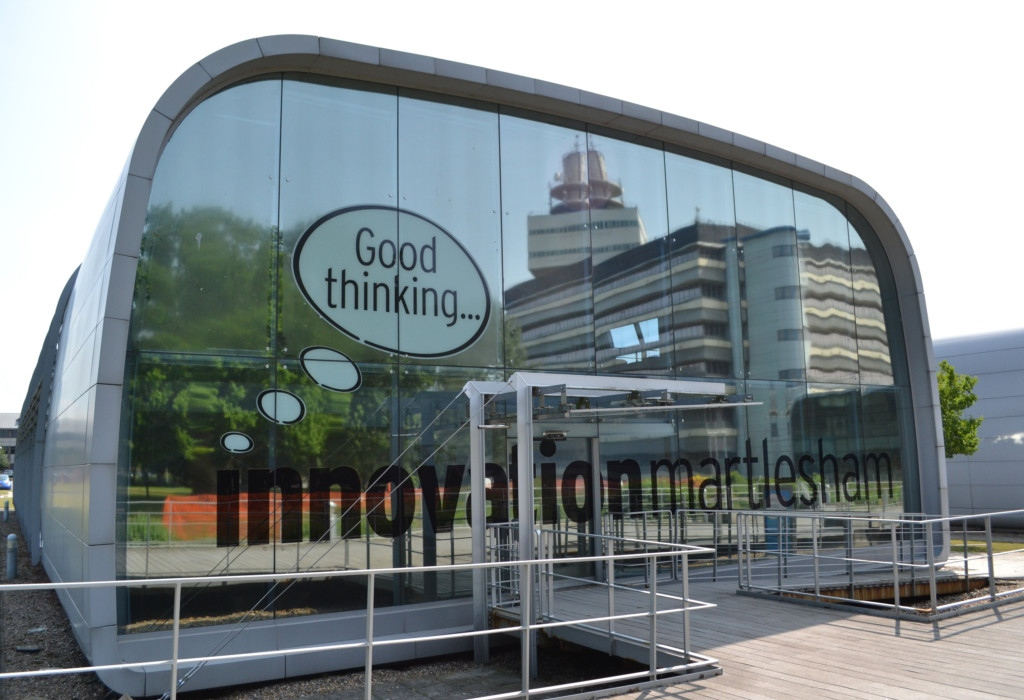 Growth of IM companies
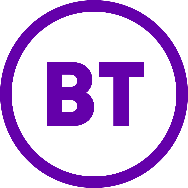 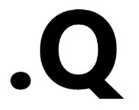 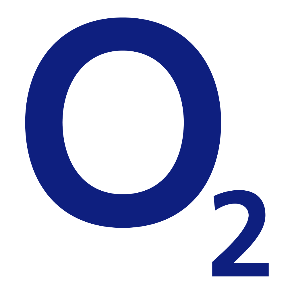 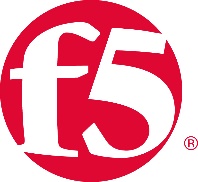 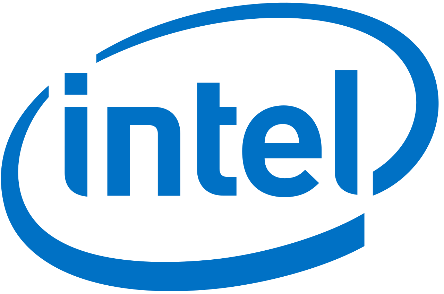 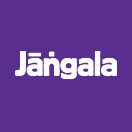 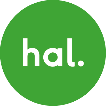 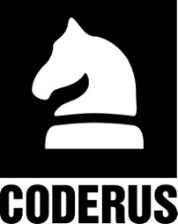 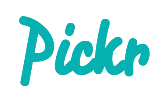 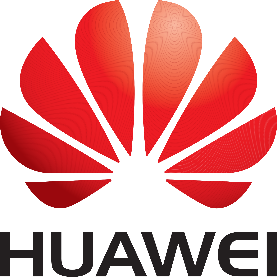 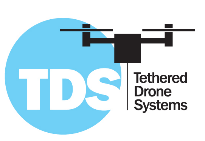 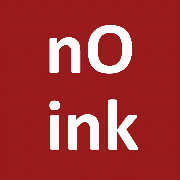 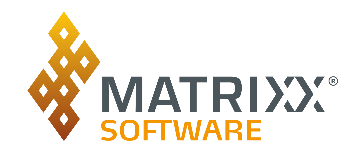 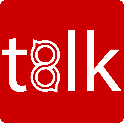 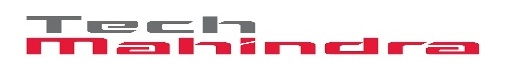 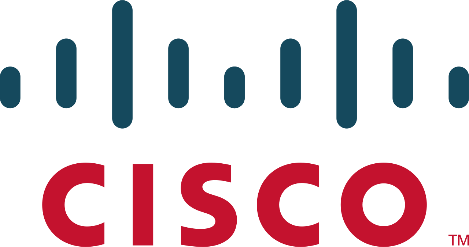 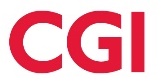 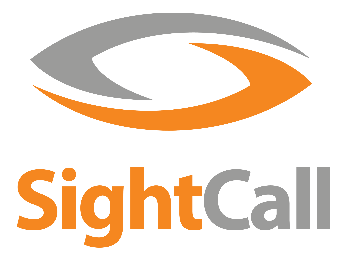 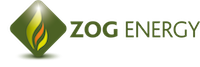 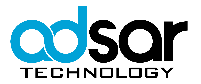 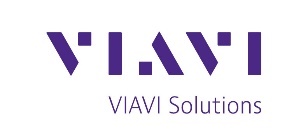 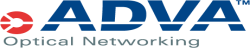 [Speaker Notes: The cluster provides a premium environment for ICT companies from large corporates through to small start-ups

This helps cluster companies by providing access to mentoring, showcasing opportunities, and introducing investment prospects]
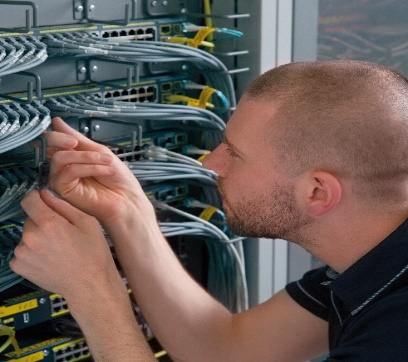 Security and Cyber Defence
Internet of Things (IoT) Futures
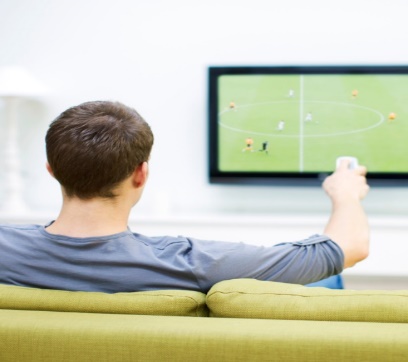 Customer Experience
including people behaviours and network experience
Content and Communicationsincluding video networking and immersive entertainment
Operational Transformation
Future of 
Education and Skillsincluding outreach and university programmes
Customer Innovation & Incubation
Artificial Intelligence Enablers 
including Future analytics and Big Data
Our Research Themes
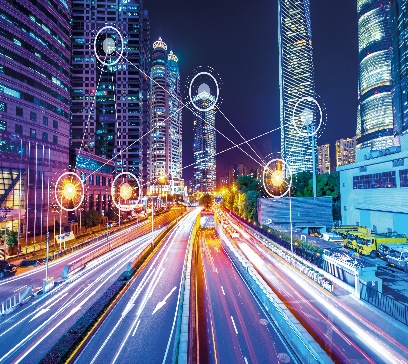 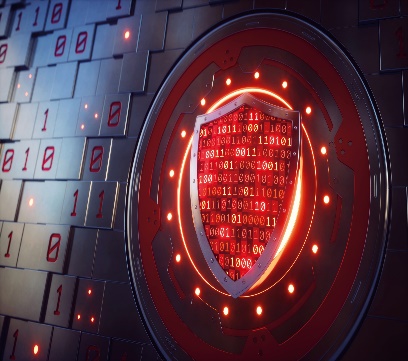 We have organised our research as a set of programme themes. 
This enables us to group together skills and people as a centre of excellence to nurture and develop world-leading expertise in these areas. 
The themes work across all of BT’s business units, facilitating the sharing of knowledge and ideas. This approach allows us to invent, publish and reap the benefit of our technical and service model research in a consistent and effective way. 
The themes also provide research for Openreach in line with Our Commitments.
Converged Networks 
including mobile, infrastructure, fast copper technology (G.fast) and quantum communications
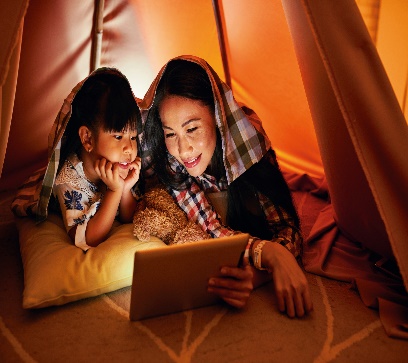 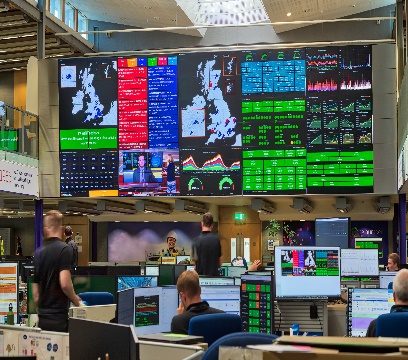 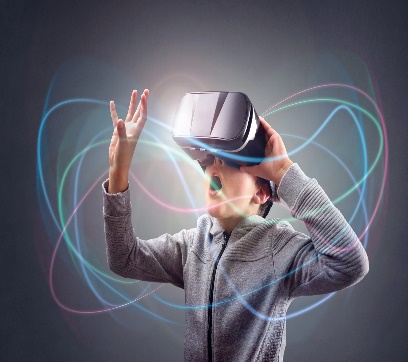 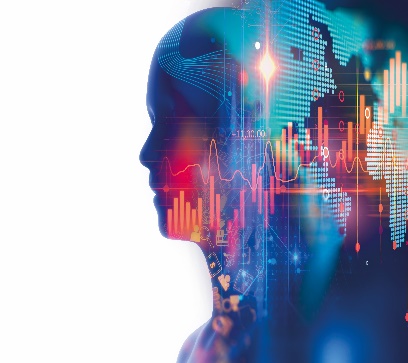 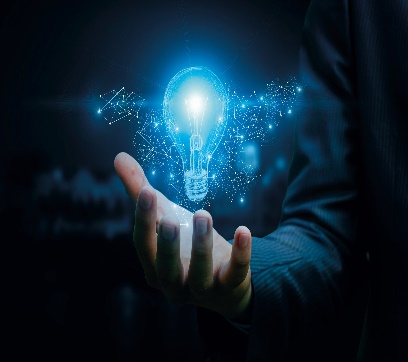 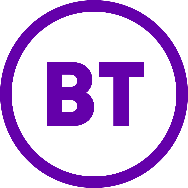 Hothouse – Making it happen quickly!
Understand
Outputs
End to end design
Implementation Plan
Working Prototypes
Propositions & Business Cases
Commonly agreed way forward
Ownership of implementation
What is it?
3 Day Competitive Innovation Event
Multiple teams up to 80 people
Purpose built facilities
Rapid acceleration of innovations into implementation
Unblocking issues and problems
Design
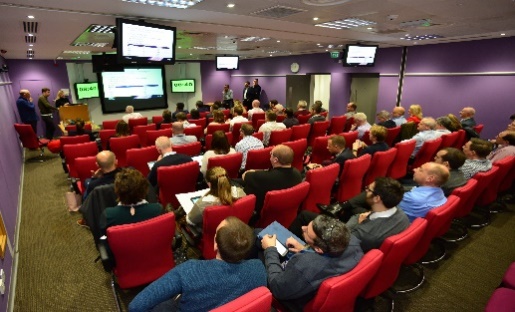 Day 1 - Discovery
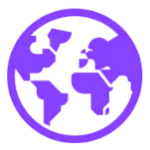 Demo
Collaboration
Global
Scouting
Realisation
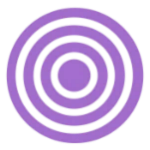 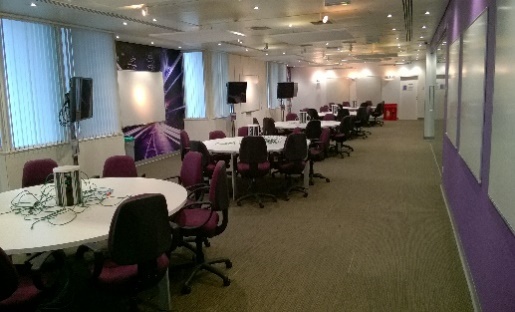 Understand
Innovation
Central
Day 2 - Solution
Design
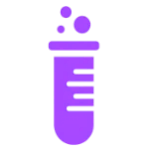 Demo
Benefits
Bring all interested parties together – internal and external
Direct and immediate customer input
Months of work done in days
Competition and collaboration lead to best results
Collaboration
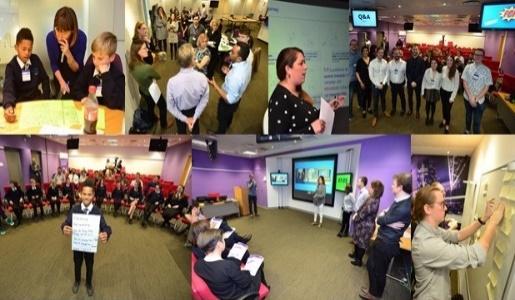 Realisation
Applied
Research 
Accelerator
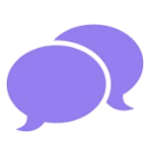 Day 3 - Resolution
Understand
Customer
Centre & 
Showcases
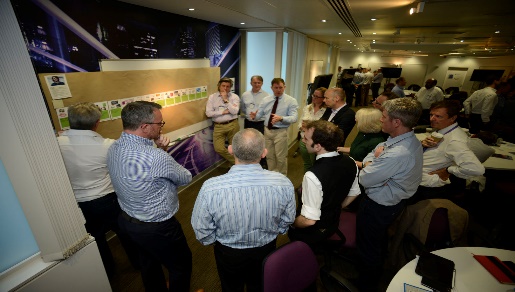 Design
Demo
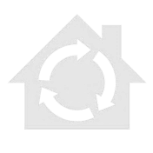 Collaboration
Realisation
Hothouse